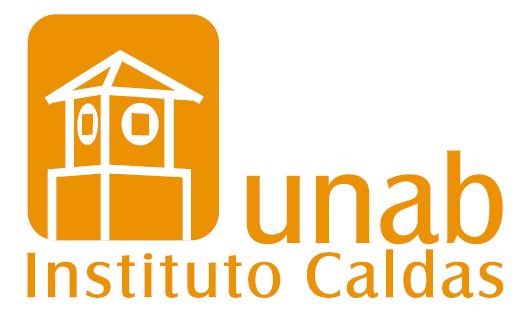 1
Generalidades del SEB
El SEB  es  nuestro sistema por web para el seguimiento del proceso académico y formativo y emisiòn de informes. En este sitio  encuentra:
La planeación y programación de todas las asignaturas.
Actividades evaluativas,  calificaciones, tareas y guìas o talleres de estudio.
El desempeño a nivel de comportamiento
La asistencia
El horario de clases
Al final de cada periodo: el Informe Periódico del Proceso Académico y Formativo.
El menú diario del restaurante
Información de interés
Mensajes institucionales, citaciones, observaciones y recomendaciones de los docentes
Los planes de trabajo en caso de inasistencias.
Para ingresar digite la direcciòn www.institutocaldas.edupage.org
2
Ingreso al SEB
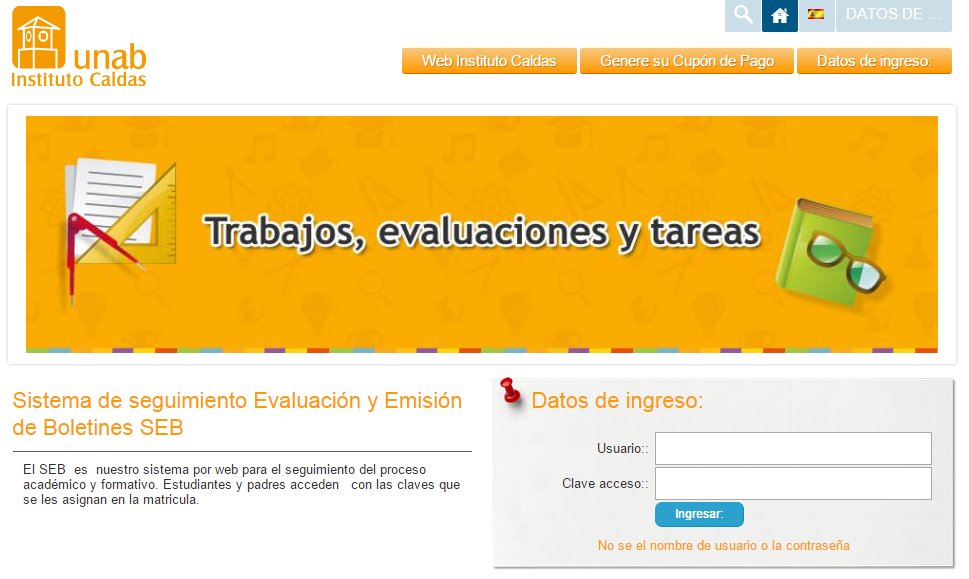 El usuario es el correo de contacto
Usuario
La contraseña es una secuencia de caracteres.
Contraseña
Escribir el usuario y contraseña
3
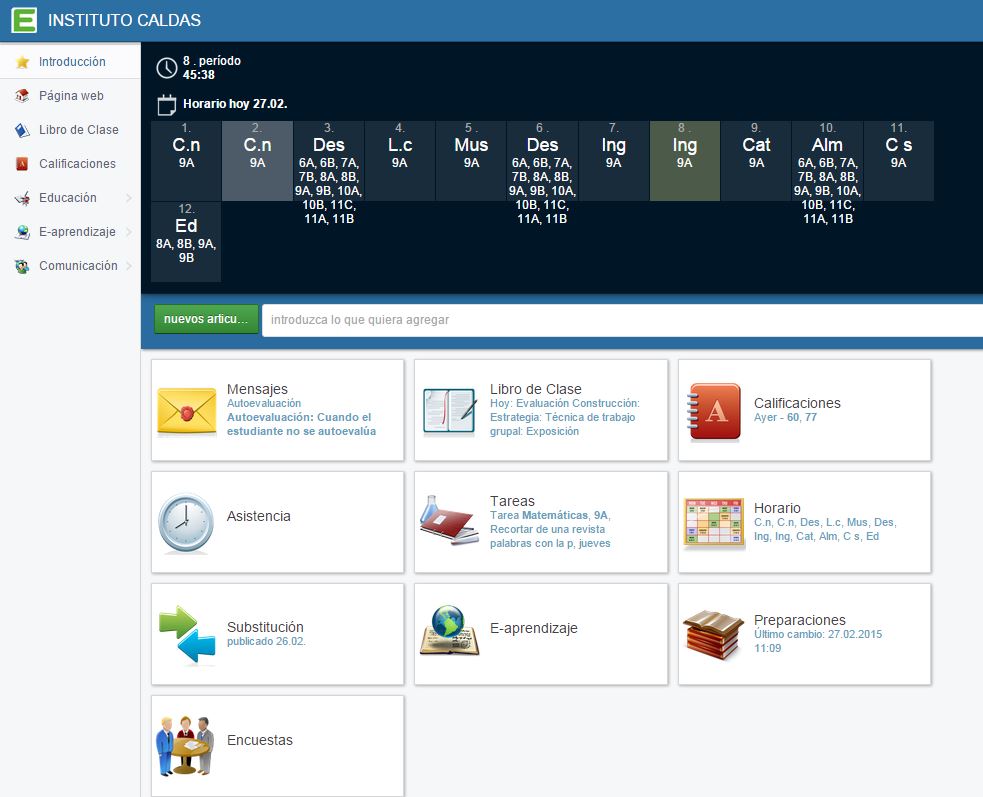 Página principal del SEB
Permite ver las asignaturas que tiene en el día.
Horario del día
Se accede a las calificaciones.
Se ven las tareas y actividades evaluativas  del estudiante
Se ven los planes de clase
Se ve la asistencia
4
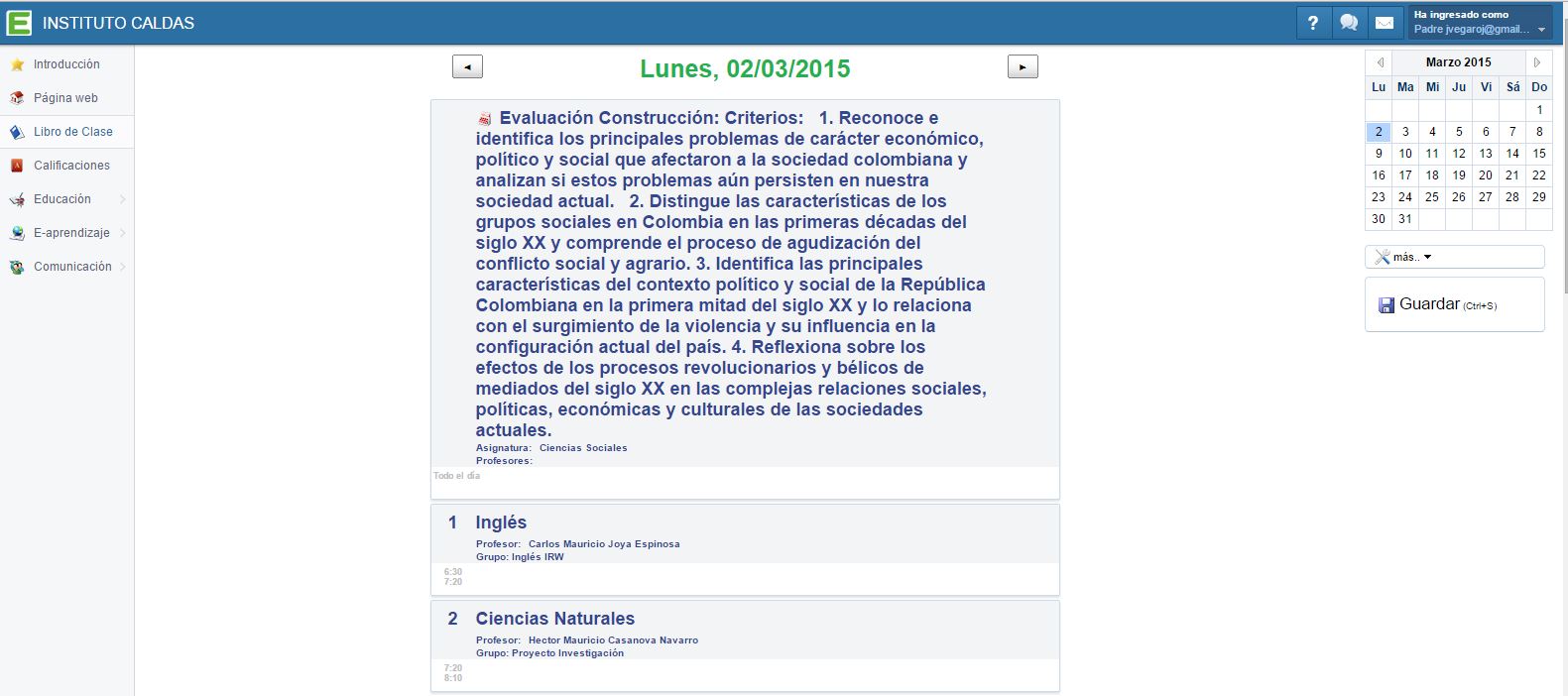 Libro de clase
Parte superior:  se observa Las evaluaciones del día
Parte inferior:  las clases del día
5
Calificaciones - Notas
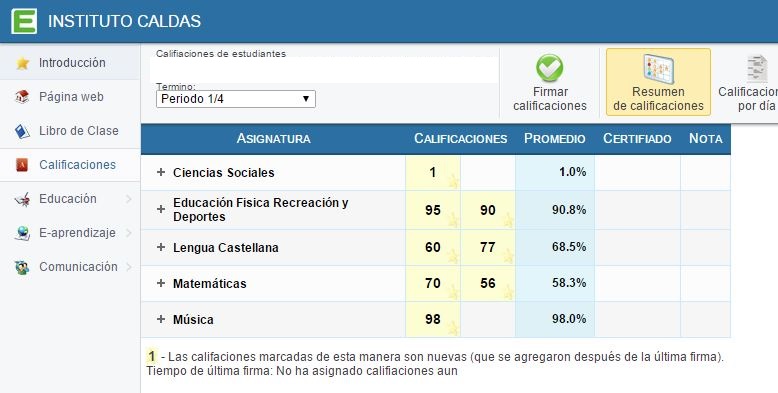 Aquí se ven por asignatura y fase.

Sólo aparecen cuando las notas son ingresadas por el docente.
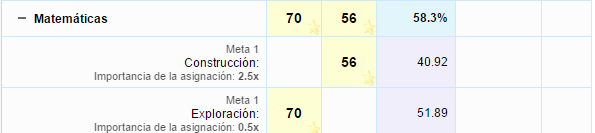 6
Calificaciones - Boletín de Periodo
Lo puede visualizar  en las fechas programadas en la agenda.
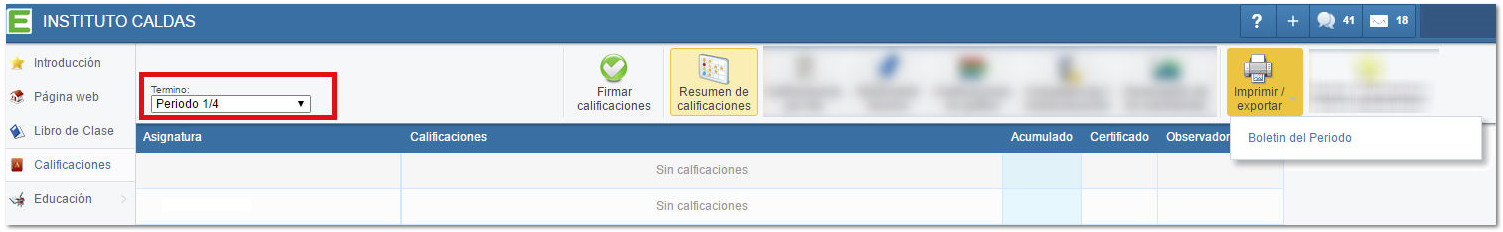 Elegir el periodo
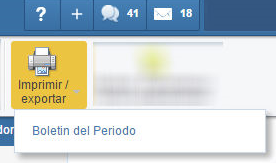 2.  Dar clic en “Imprimir/exportar” y luego en Boletin del Periodo
7
Asistencia
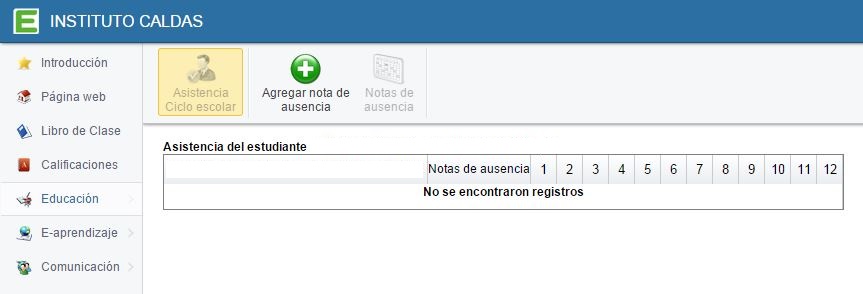 Aquí se ve como va la asistencia (ausencias y retardos).
8
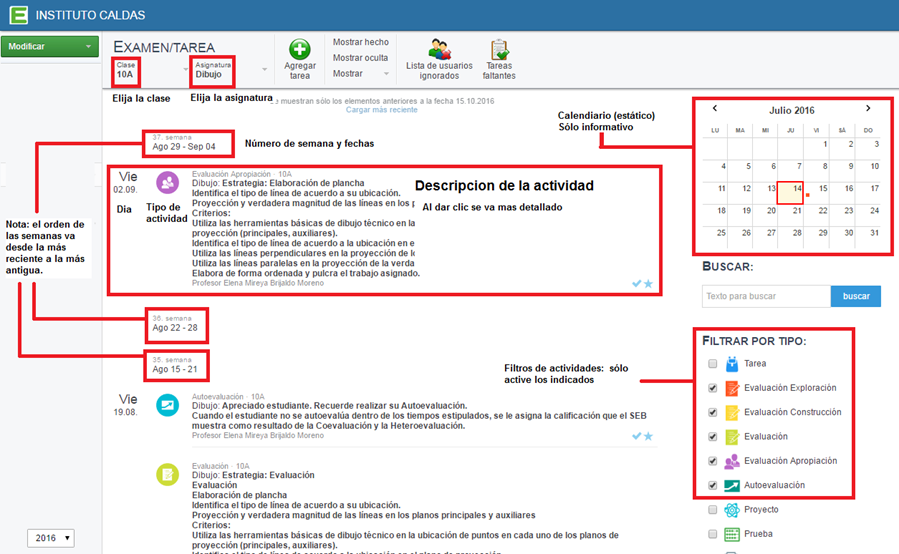 Examen / Tarea
Elegir el curso, asignatura, dìa.

En esta pàgina puede filtrar por tareas  o actividades de cada fase del modelo. 

La informaciòn la observa desde lo màs reciente a lo màs antiguo
9
Examen / Tarea - actividad detallada
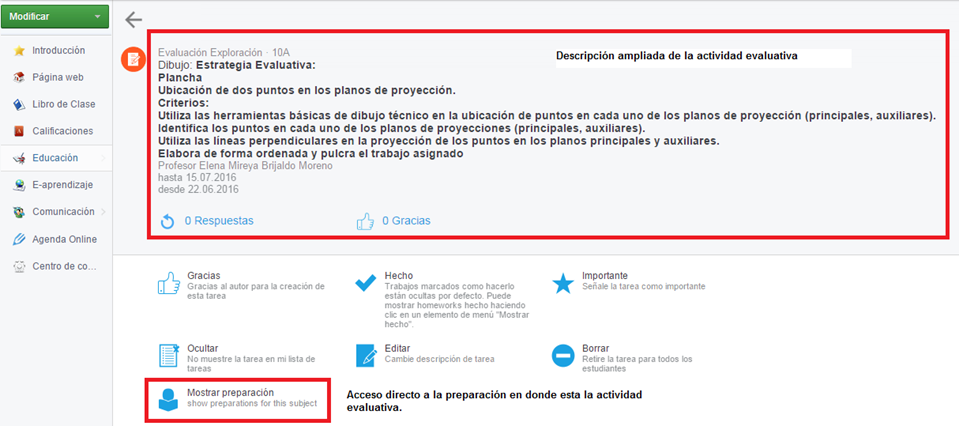 10
Preparación  de clases
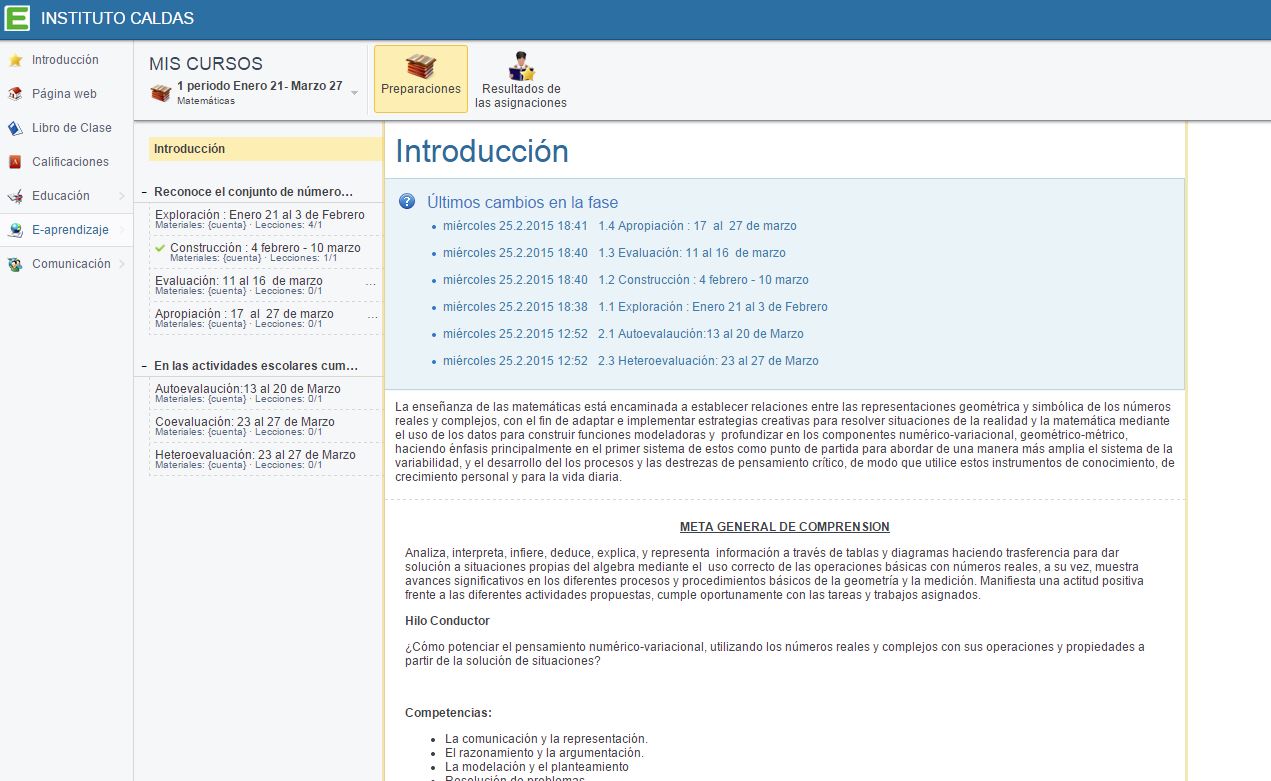 Para ir al plan de otra asignatura
Al dar clic aquí, lo lleva a cada meta y fase
Aquí  observa las metas y las fases
11
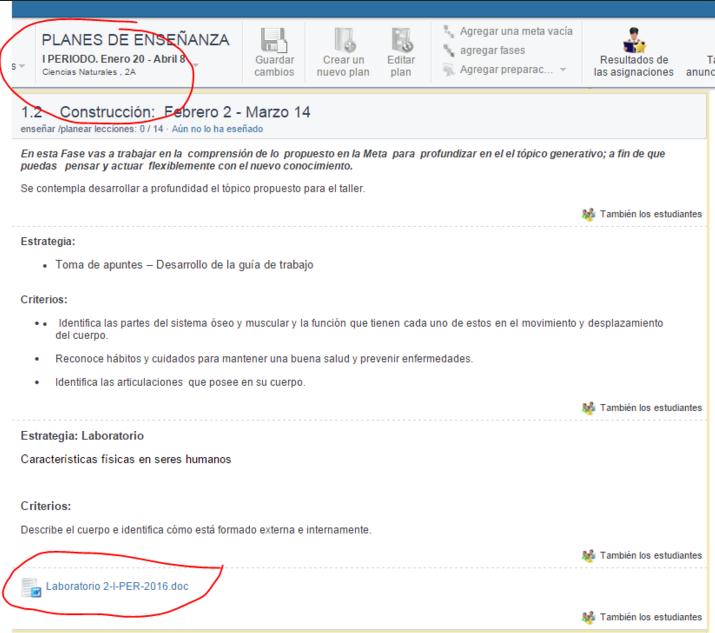 En cada fase, al final esta el material académico
Atención:

El material académico (guias, talleres) se publica según lo planeado por el maestro.
Aquí se observa el material de apoyo que publica el maestro.
12
Mensajes
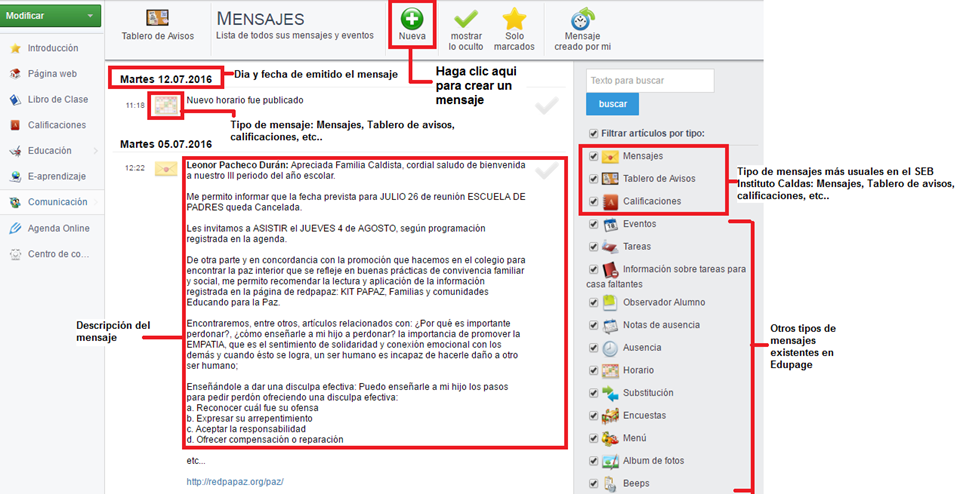 13
Para escribir un mensaje
Elegir un profesor y  envíar un mensaje.  Tenga en cuenta los tiempos de la jornada laboral para enviar mensajes  y recibir respuesta
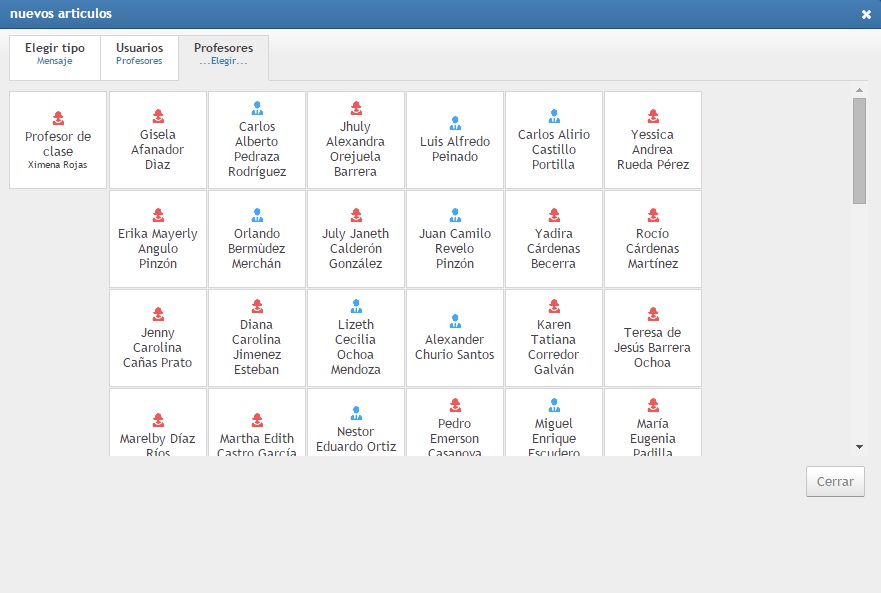 Estos mensajes aparecen en el App del celular y en el SEB.
14
Tablones de anuncios
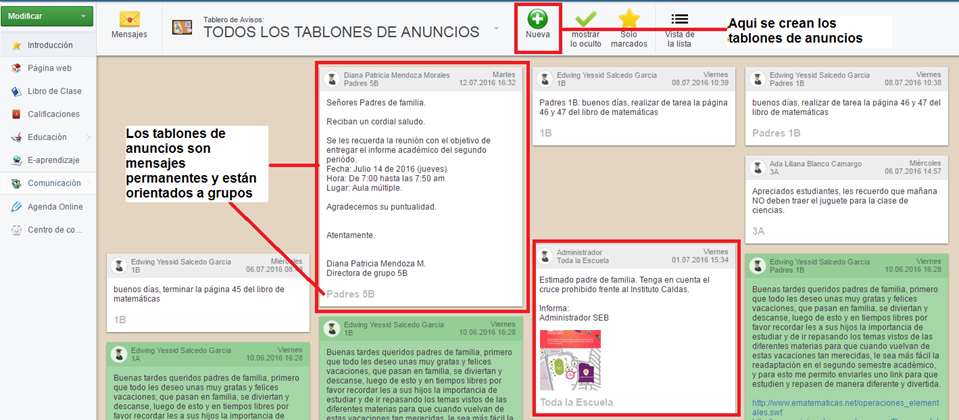 15
Acceso a Cafetería - Menú del restaurante
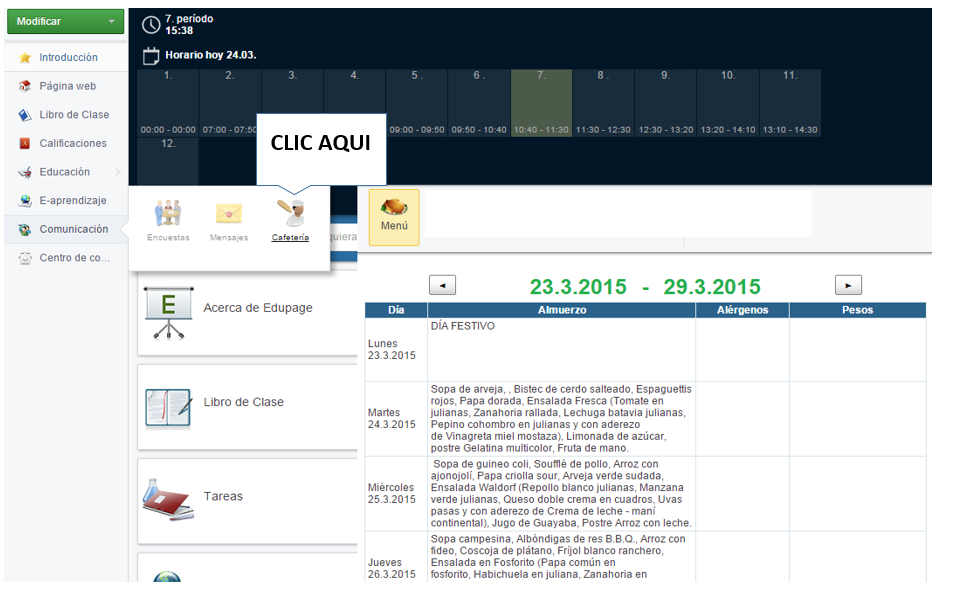 16
Ayuda App Edupage
para Android
17
Para realizar la Autoevaluación siga las siguientes instrucciones
18
Reserva de cupo
Tener en cuenta:

Ingresar al SEB con el usuario y contraseña del padre de familia o tutor.  En caso de no poseer estos datos, solicitarlos con el administrador SEB

Se hace una única reserva por cada estudiante. No es válida hacerla por grupo de hermanos.

   3.   No es válida la reserva por medio de usuario y contraseña del estudiante.
19
Recuerde:  ingrese al seb con su usuario y contraseña del padre de familia
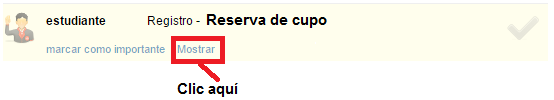 Pasos:
Revise en Mensajes la siguiente notificación y de clic en Mostrar 

                          
                                          ó  



Vaya a Comunicación -----> Registro
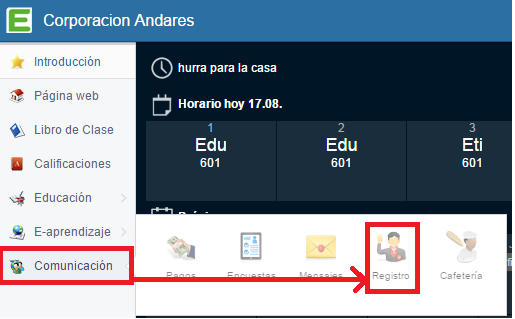 2. En la ventana ACCIONES PARA RELLENAR, de clic en abrir
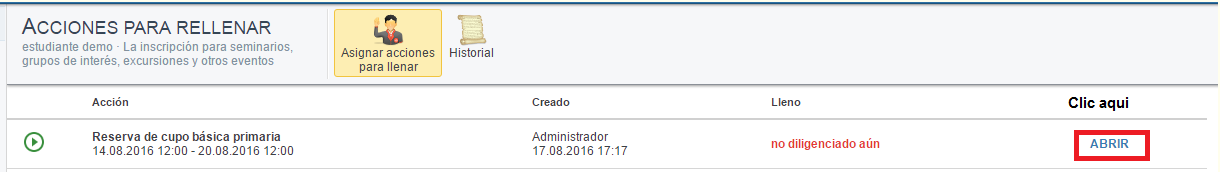 20
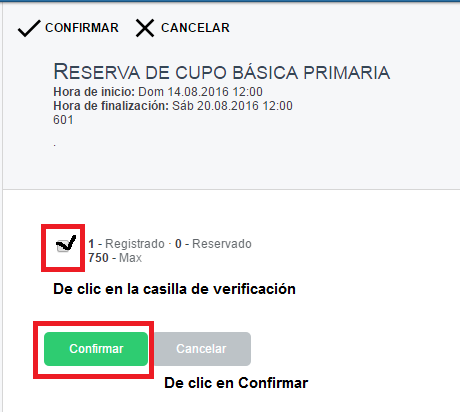 3.  De clic en la casilla de verificación y finalmente en el botón verde Guardar.
4. Finalmente observe la fecha y hora de la confirmación por el padre para la reserva del siguiente año.
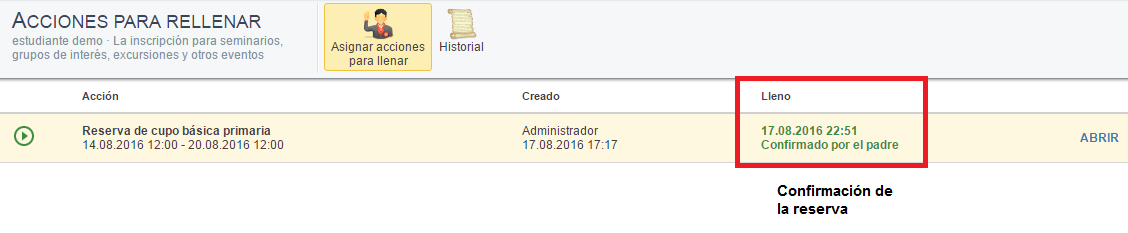 21